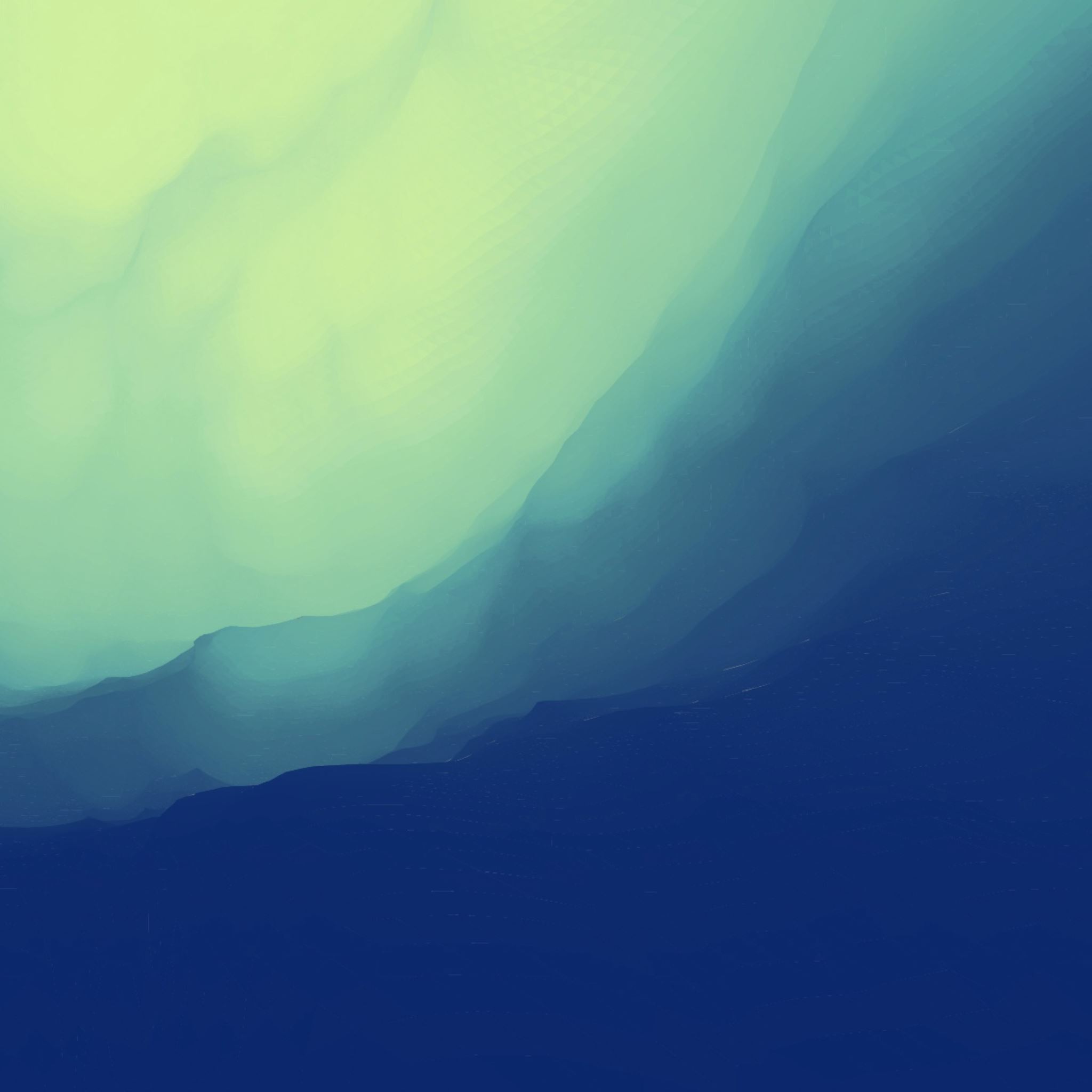 Vamos a aprovechar el buen tiempo para observar, manipular y experimentar  a través de los sentidos y el juego las diferentes características del agua.

A través de los rincones de aprendizaje del aula "Nuestro Jardín" y "Rincón del agua"), vamos a jugar y aprender para que sirve el agua.

Las actividades se harán en el aula y en el jardín de la escuela.

Realizaremos las tareas , de forma individualizada, y en pequeños grupos en los rincones del aula.

Cada alumno/a aprenderá a su ritmo desarrollando a través del juego con el agua su desarrollo cognitivo, social, emocional y psicomotriz.
Cada uno explora y descubre el agua a su ritmo. 
Los niños/as que exploren y participen en las actividades propuestas tendrán una recompensa, (gota de agua)
Instrucciones para realizar tu espacio con diferentes ritmos de aprendizaje...
Paloma Ramiro
1er ciclo Educación Infantil (2-3 años)